Line Calls and Out of Bounds
Things to remember
2-1-3 – The wrestling area shall be marked on the mat by painted lines, 2 in inches wide, which are inbounds. 
5-15-1 – Contestants are considered inbounds if the supporting parts or either wrestler are inside or on the boundary lines.
Same as in previous years
If any part of the supporting point is touching out of bounds, it is considered out.
5-15-2 – Supporting points as referenced in your rule book.  This means other body parts are supporting points depending on the position and situation.
5-15-3 – Wrestling shall continue as long as the supporting points of either wrestler remain inbounds.  If there is no action a the edge of the mat and one wrestler is out of bounds, the referee may stop the match.
Action heading back inbounds
No where does the rules nor the casebook say that if the action is turning back inbounds that action should continue.  If they are out of bounds, blow the whistle and restart in the center of the mat.
Inbounds
Out of Bounds
Out of Bounds
Inbounds
Inbounds
Out of Bounds
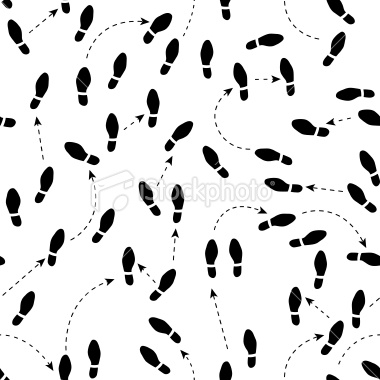 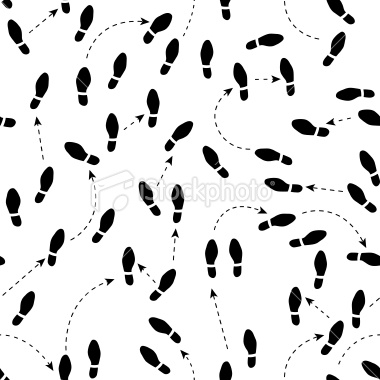 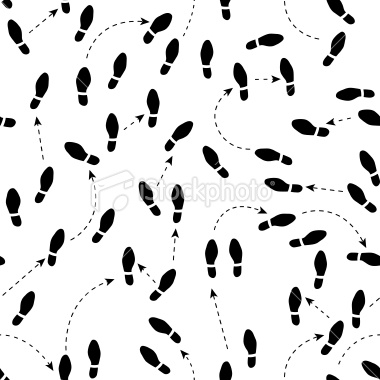 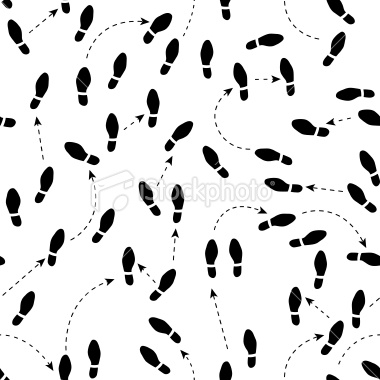 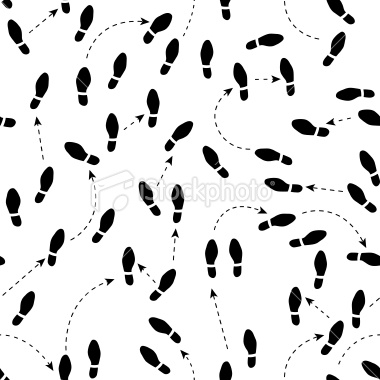 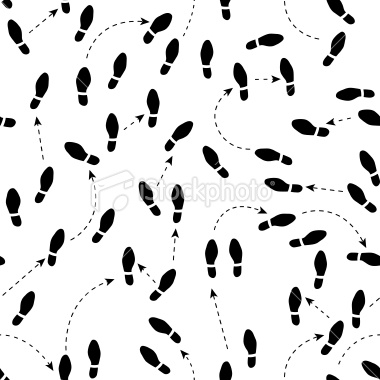 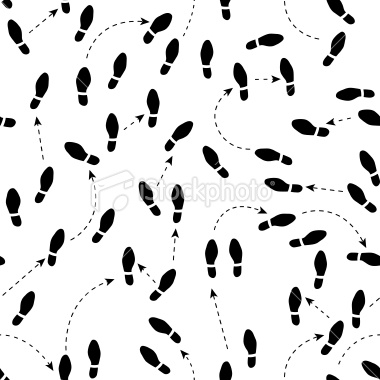 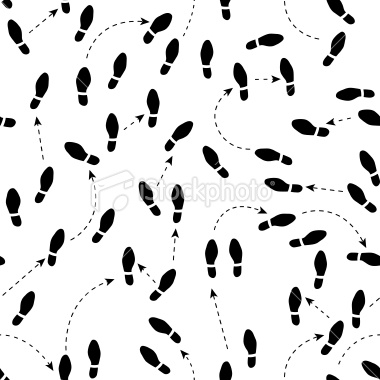 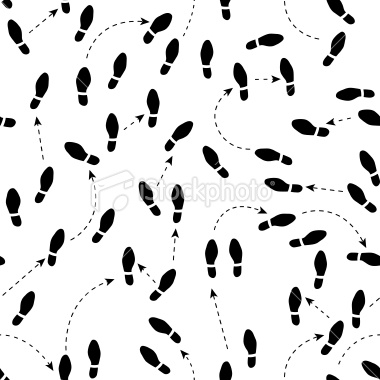 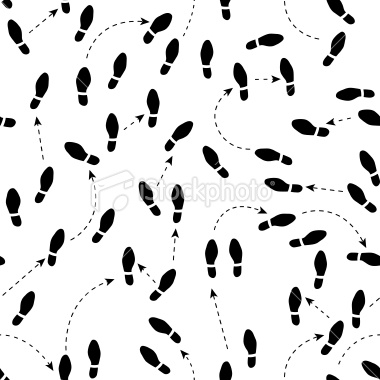 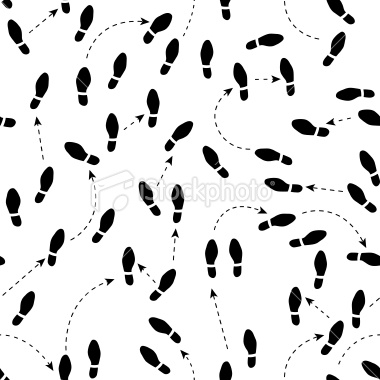 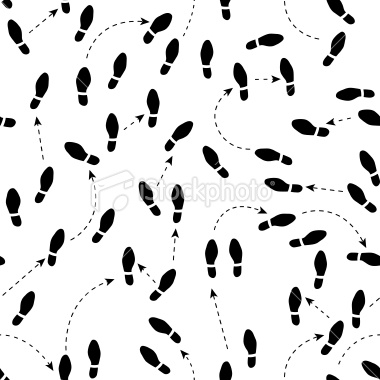 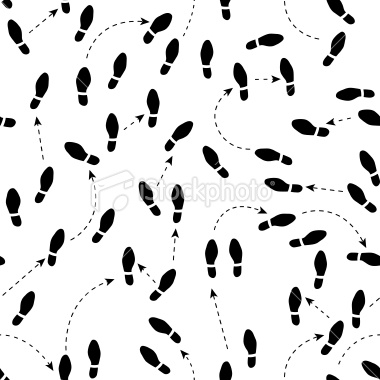 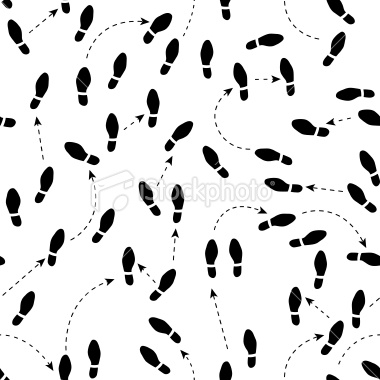 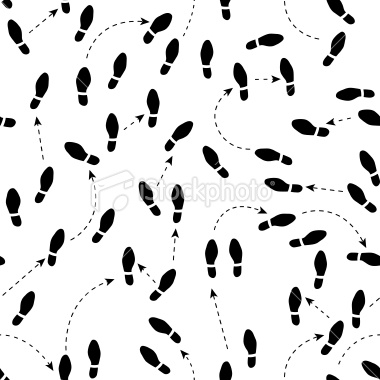 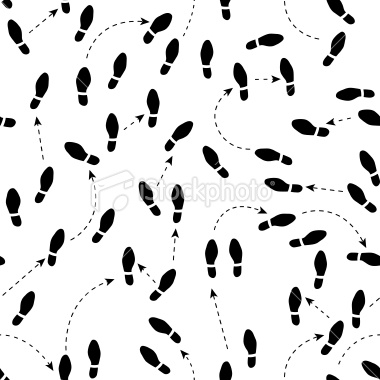 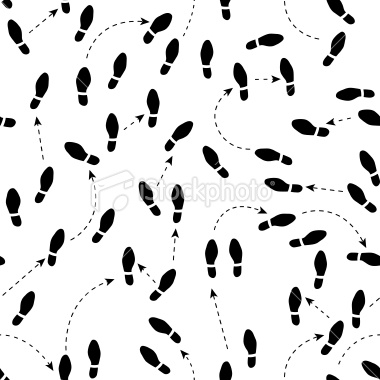 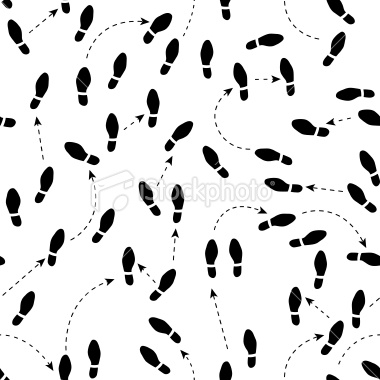 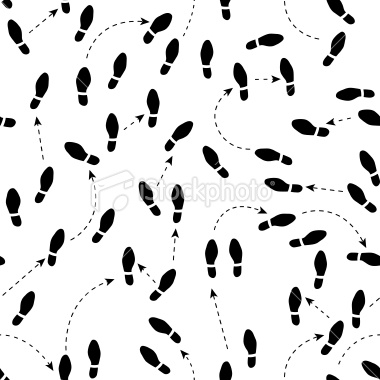 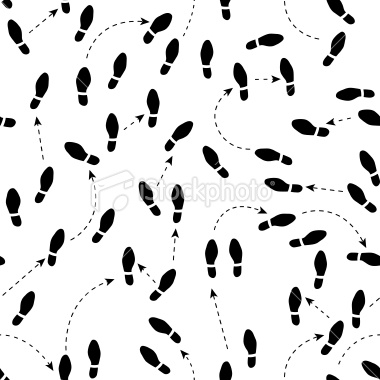 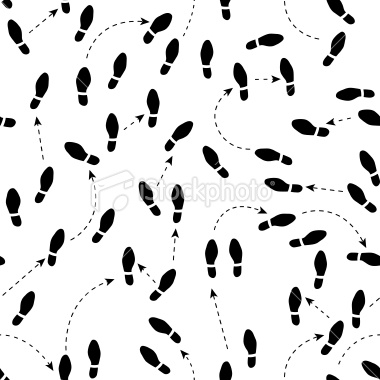 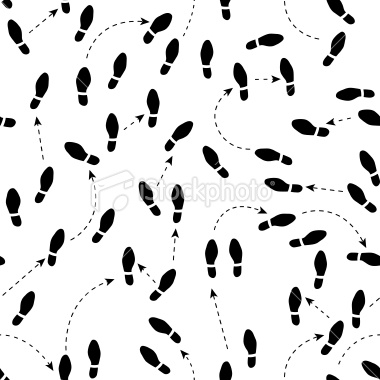 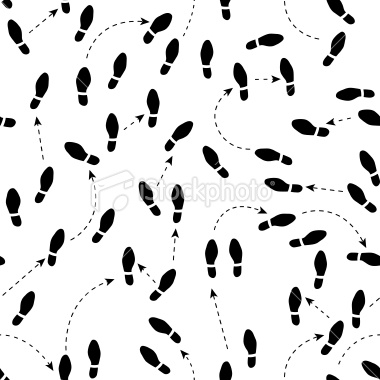 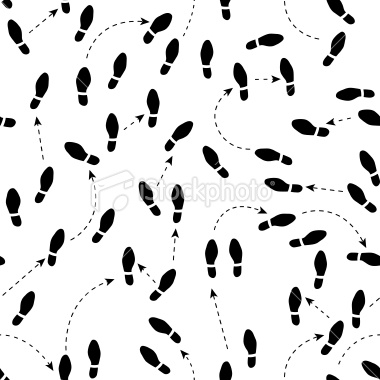 Inbounds – Continue action
Inbounds area
Inbounds – Continue action
Inbounds area
Out of bounds – Blow the whistle
Inbounds area
Out of bounds – Blow the whistle!
Inbounds area
Inbounds – Continue action
Inbounds area
Inbounds – Continue action
Inbounds area
Inbounds – Continue action
Inbounds area
Inbounds – Continue action
Inbounds area
Out of bounds – Blow the whistle
Inbounds area
Action heading back inbounds
Nowhere does the rules nor the casebook say that if the action is turning back inbounds that action should continue.  If they are out of bounds, blow the whistle and restart in the center of the mat regardless of where the momentum might take them.
Edge of mat callsAre these takedowns or not?
Takedown or not?
Out of bounds area
NO TAKEDOWN
The feet immediately drop down inbounds or on the line
Takedown or not?
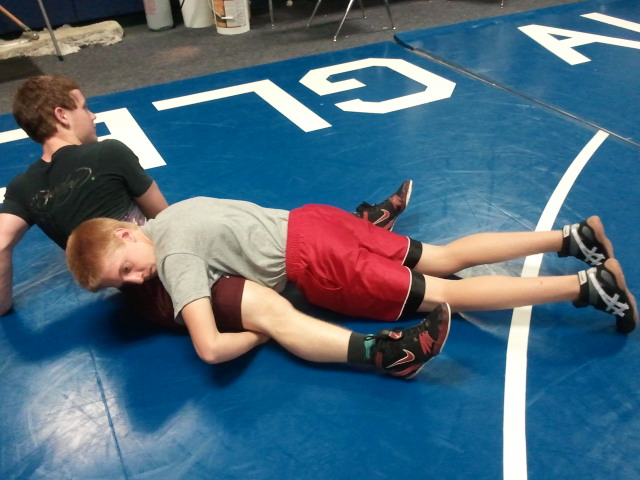 Out of bounds area
Out of bounds area
TAKEDOWN
Only one supporting point inbounds
Takedown or not?
Inbounds area
NO TAKEDOWN
Two feet inbounds or on the line
Takedown or not?
Inbounds area
TAKEDOWN
Right foot touching out of bounds
Takedown or not?
Inbounds area
NO TAKEDOWN
Neither has both supporting points inbounds
Takedown or not?
Inbounds area
NO TAKEDOWN
Edge of mat callsNearfall, fall or out of bounds?
Supporting points of top still inbounds
Inbounds area
Wrestling continues but no near fall points are earned
Neither with two supporting points inbounds
Inbounds area
BLOW THE WHISTLE!

OUT OF BOUNDS
Hips inbounds shoulders on the line
Inbounds area
LOOK FOR THE FALL!

Begin Nearfall count
Hips out of bounds with shoulders on the line
Inbounds area
LOOK FOR THE FALL!

Begin Nearfall count
No out of bounds line on two-tone mat?
There is no change.  The entire supporting point must be in the black to be inbounds.
Inbounds area